Псевдоніми відомих людей Черкащини
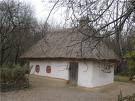 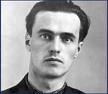 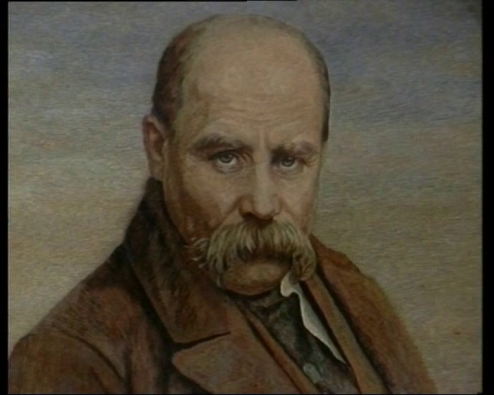 Роботу виконала
Кошман Юлія Сергіївна
учениця  11-А класу
Прізвище – набуте при народженні або вступі в шлюб найменування особи, що додається до її власного імені і переходить до нащадків.
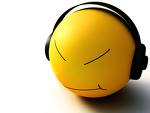 Псевдонім  — ім'я, прізвище , використовуване людиною замість справжнього (даного при народженні, зафіксованого в документах) в тій або іншій публічній діяльності.
Головна мета роботи –  проаналізувати утворення і                                                використання псевдонімів                                              відомих людей Черкащини.
Завдання :                                                                                                                                            
       розглянути  широке використання псевдонімів як явища  культури різних народів світу;
       проаналізувати  лексико- семантичний  склад  псевдонімів творчих особистостей Черкащини;  
       виявити ономастичне багатство української мови , відбите у цих неофіційних найменуваннях особи;
       зробити спробу укласти словник псевдонімів письменників, митців, громадсько-політичних діячів Черкаської області .
Причини появи псевдонімів
Процес утворення псевдоніма      Нарбутів
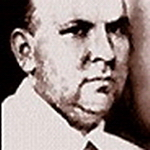 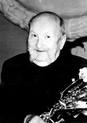 Г. Нарбутъ
1901 рік
Г. Н.
1903 рік
Н
1909 р
GEORG NARBUT
1910 рік
Георгій Nарбут
1917 рік
Г.N
Травень 1919р.
G.N.
Грудень 1919р.
Д.Nарбут
1970 рік
.
Групи псевдонімів за популярністю
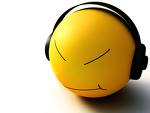 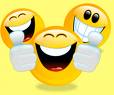 Досить відомі:
Юхим Ґедзь,
Олена Журлива,
Іван Ле,
Отаман Мамай.
Відомі:
Степан Бен,
Охрім Варнак,
Антон Лісовий,
Маргарита Андрієвич.
Маловідомі:
Олекса Кобець,
Юрій Дивнич,
Ольга Мак,
Степовий Вітер
.
ЛЕКСИКО- СЕМАНТИЧНІ ГРУПИ
Утворені від прізвищ носіїв псевдонімів.
Наприклад:
Бен Степан (похідне від  Бендюженко ).
Від імен та по батькові  носіїв псевдонімів.
Наприклад:Андрієвич Маргарита (бо Крамар Харитина Андріянівна).
Псевдоніми,утворені за характером творчості.
Наприклад: Олена Журлива,бо в її поезіях є радість,смуток, журба,кохання.
За місцем народження або проживання. 
Наприклад: Антон Війтівський,бо народився в селі Війтівці Уманського р-ну
За життєвою ситуацією носія псевдоніма.Наприклад:
Отаман Мамай, 
Олександр Де.
Псевдоніми,утворені за принципом милозвучності.
Наприклад:
Лесь Гомін,
Юрій Дивнич.
Псевдоніми, 
схожі на     
нестандартні прізвища. Наприклад:
Іван Гайдамака.
Ботанічні псевдоніми.
Наприклад:
Ольга Мак
Утворені від прізвиськ .
Наприклад: Щербак,бо їх рід в селі здавна звали Щербаками.
Матронімічні псевдоніми 
Наприклад: Ольгин- один із псевдонімів Кесара Білиловського
Групи псевдонімів за будовою
Групи псевдонімів за емоційним забарвленням
Позитивно забарвлені                                   Емоційно нейтральні                   Негативно забарвлені
Наприклад:
Олесь Ясний,
Ярослав Вартовий,
Юрій Дивнич.
Наприклад:
Юхим Ґедзь,
Омелян Мелет,
Хведько Товстопика.
Наприклад:
Цесар Білило,
Олександр Де,
Маргарита Андрієвич.
Словник
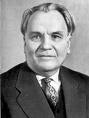 Т.Г.Ш.; Т.Ш. Дармограй, К; Дармограй; Кобзарь; Руель (Шевченко Тарас Григорович).1814-1861 р.р. с. Моринці Звенигородського району.Поет, художник, громадсько-політичний діяч.
Ле Іван (Мойся Іван Леонтійович). 
1895 р.р. с. Мойсинці (Придніпровське) Золотоніського району.
Письменник, громадській діяч.
ВИСНОВКИ
З давніх-давен і до нашого часу в культурах різних народів світу зустрічається чимало творів літератури, мистецтва, публіцистики, справжнє авторство яких навмисно приховане.
         Галузь антропонімії , при всій своїй незначній специфічності, яка полягає в індивідуальній  характеристиці носія псевдоніма, все-таки за  систему мови не виходить, а підлягає її основним  лексичним і граматичним особливостям.
         Псевдоніми , на відміну від прізвищ ,офіційно не закріплені. Вони  є  найменуваннями , що постійно в русі. Найчастіше псевдоніми утворюються від    імен та по батькові , прізвищ  їх носіїв, за характером творчості,  місцем народження або проживання (відтопонімічні),  життєвою ситуацією носія псевдоніма. Значно рідше – за  принципом милозвучності, від імені,прізвища матері автора (матронімічні), від прізвиськ , назв рослин.
        Нами зроблено спробу погрупувати зібрані псевдоніми за емоційним забарвленням : позитивно забарвлені – це ті, які викликають позитивні емоції оточуючих; нейтрально забарвлені –  це ті псевдоніми, які не передбачають особливих емоцій; негативно забарвлені – це ті , які викликають негативні емоції.
        Псевдонім створюється самою людиною, найчастіше як особливий засіб самовираження.